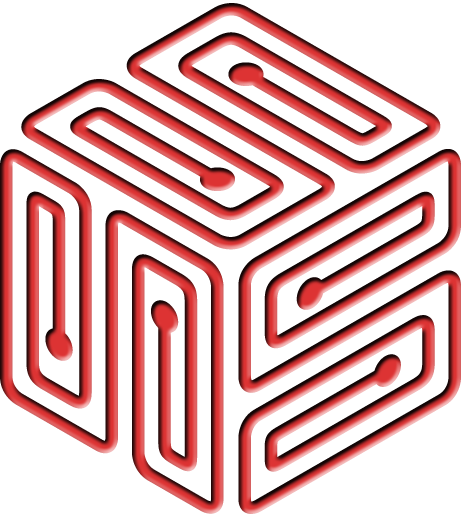 Unleashing Mayhem on Binary Code
Sang Kil Cha
Thanassis Avgerinos
Alexandre Rebert
David Brumley
Carnegie Mellon University
Automatic Exploit Generation Challenge
Automatically Find Bugs & Generate Exploits
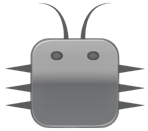 I = input();
if (I < 42)  vuln();else   safe();
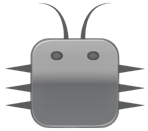 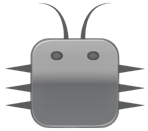 AEG
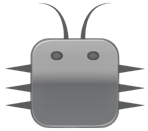 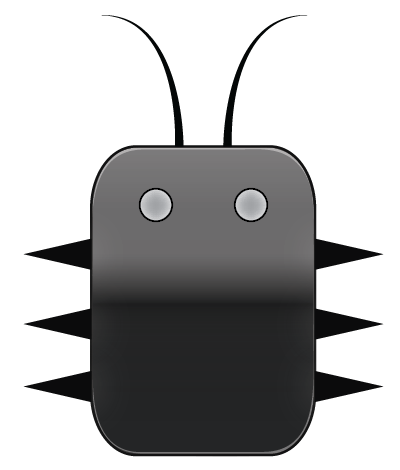 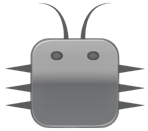 Exploits
Program
2
Automatic Exploit Generation Challenge
Automatically Find Bugs & Generate Exploits
Explore Program
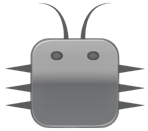 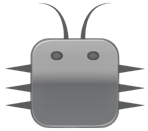 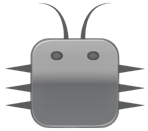 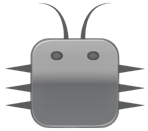 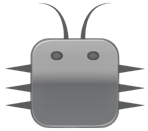 3
Ghostscript v8.62 Bug
int outprintf( const char *fmt, … )
{
  int count; char buf[1024]; va_list args;
  va_start( args, fmt );
  count = vsprintf( buf, fmt, args );
  outwrite( buf, count ); // print out
}
int main( int argc, char* argv[] )
{
  const char *arg;
  while( (arg = *argv++) != 0 ) {
    switch ( arg[0] ) {
    case ‘-’: {
      switch ( arg[1] ) {
      case 0:
      …
      default: outprintf( “unknown switch %s\n”, arg[1] );
      }
    }
    default: …
    }
  …
Buffer overflow
Reading user input from command line
CVE-2009-4270
4
Multiple Paths
int outprintf( const char *fmt, … )
{
  int count; char buf[1024]; va_list args;
  va_start( args, fmt );
  count = vsprintf( buf, fmt, args );
  outwrite( buf, count ); // print out
}
int main( int argc, char* argv[] )
{
  const char *arg;
  while( (arg = *argv++) != 0 ) {
    switch ( arg[0] ) {
    case ‘-’: {
      switch ( arg[1] ) {
      case 0:
      …
      default: outprintf( “unknown switch %s\n”, arg[1] );
      }
    }
    default: …
    }
  …
Many
Branches!
5
[Speaker Notes: We need to consider multiple path]
Automatic Exploit Generation Challenge
Automatically Find Bugs & Generate Exploits
Transfer Control to Attacker Code(exec “/bin/sh”)
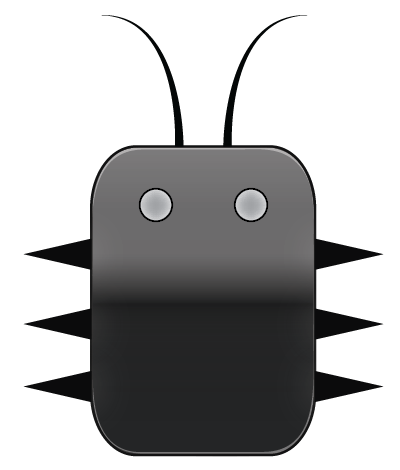 6
Generating Exploits
int outprintf( const char *fmt, … )
{
  int count; char buf[1024]; va_list args;
  va_start( args, fmt );
  count = vsprintf( buf, fmt, args );
  outwrite( buf, count ); // print out
}
int main( int argc, char* argv[] )
{
  const char *arg;
  while( (arg = *argv++) != 0 ) {
    switch ( arg[0] ) {
    case ‘-’: {
      switch ( arg[1] ) {
      case 0:
      …
      default: outprintf( “unknown switch %s\n”, arg[1] );
      }
    }
    default: …
    }
  …
main
user input
outprintf
esp
7
Generating Exploits
int outprintf( const char *fmt, … )
{
  int count; char buf[1024]; va_list args;
  va_start( args, fmt );
  count = vsprintf( buf, fmt, args );
  outwrite( buf, count ); // print out
}
int main( int argc, char* argv[] )
{
  const char *arg;
  while( (arg = *argv++) != 0 ) {
    switch ( arg[0] ) {
    case ‘-’: {
      switch ( arg[1] ) {
      case 0:
      …
      default: outprintf( “unknown switch %s\n”, arg[1] );
      }
    }
    default: …
    }
  …
main
Read Return Address from Stack Pointer (esp)
user input
Control Hijack Possible
outprintf
esp
8
8
Unleashing Mayhem
Automatically Find Bugs & Generate Exploits
for Executables
int main( int argc, char* argv[] )
{
  const char *arg;
  while( (arg = *argv++) != 0 ) {
…
01010010101010100101010010101010100101010101010101000100001000101001001001001000000010100010010101010010101001001010101001010101001010000110010101010111011001010101010101010100101010111110100101010101010101001010101010101010101010
Executables (Binary)
Source
9
[Speaker Notes: Raw binary]
Demo
10
How Mayhem Works:Symbolic Execution
x = input()
x can be anything
x > 42
if x > 42
t
f
(x > 42)
 ∧ (x*x != 0xffffffff)
if x*x = 0xffffffff
t
f
(x > 42)
 ∧ (x*x != 0xffffffff)
∧ (x >= 100)
vuln()
if x < 100
t
f
11
[Speaker Notes: Symbolic execution runs on symbolic input]
How Mayhem Works:Symbolic Execution
x = input()
x can be anything
x > 42
if x > 42
t
f
(x > 42)
 ∧ (x*x == 0xffffffff)
if x*x = 0xffffffff
t
f
vuln()
if x < 100
t
f
12
Path Predicate = Π
x = input()
x can be anything
x > 42
if x > 42
t
f
Π =
(x > 42)
 ∧ (x*x == 0xffffffff)
if x*x = 0xffffffff
t
f
vuln()
if x < 100
t
f
13
How Mayhem Works:Symbolic Execution
x = input()
x can be anything
x > 42
if x > 42
t
f
(x > 42)
 ∧ (x*x == 0xffffffff)
if x*x = 0xffffffff
t
f
ViolatesSafety Policy
vuln()
if x < 100
t
f
14
[Speaker Notes: During exploration, mayhem will detect bug when it sees safety policy violation]
Safety Policy in Mayhem
Instruction Pointer (EIP) level:
EIP  not affected by user input
main
user input
int outprintf( const char *fmt, … )
{ 
  int count; char buf[1024]; va_list args;
  va_start( args, fmt );
  count = vsprintf( buf, fmt, args );
  outwrite( buf, count ); // print out
}
outprintf
Return to user-controlled address
esp
15
Exploit Generation
Exploit is an input that satisfies the predicate:
Can position attack code?
Π
∧
input[0-31]	= attack code
∧
input[1038-1042] = attack code address
Exploit Predicate
Can transfer control to attack code?
16
[Speaker Notes: Now we know]
Challenges
Symbolic Execution
Exploit Generation
Symbolic IndexChallenge
Efficient Resource Management
Index-based Memory Model
Hybrid Execution
17
Challenge 1: Resource Management inSymbolic Execution
18
Current Resource Management in Symbolic Execution
Online Symbolic Execution
Offline Symbolic Execution
(a.k.a. Concolic)
19
Offline Execution
One pathat a time
Re-executedevery time
Method 1:Re-run from scratch⟹ Inefficient
20
[Speaker Notes: By re-running a program from scratch for every path, we only need to consider a single program state at at time]
Online Execution
Fork at branches
Method 2:Stop forking⟹ Miss paths
Method 3: Snapshot process ⟹ Huge disk image
Hit Resource Cap
21
Mayhem: Hybrid Execution
Fork at branches
Our Method:Don’t snapshot state; use path predicate to recreate state
“Checkpoint”
Ghostscript 8.62
9.4M  500K
Hit Resource Cap
22
[Speaker Notes: Our Idea:Path predicate is a succinct state representation  that allows you to suspend and resume

Suspend and resume using Path Predicate]
Hybrid Execution
Manage #executorsin memory within resource cap
✓
Minimize duplicated work
✓
Lightweight checkpoints
✓
23
[Speaker Notes: 30KB]
Challenge 2: Symbolic Indices
24
Symbolic Indices
x = user_input();
y = mem[x];
assert (y == 42);
x can be anything
Which memory cell contains 42?
232 cells to check
0
Memory
232 -1
25
[Speaker Notes: There are more causes…]
One Cause: Overwritten Pointers
mem[0x11223344]
42
ptr = 0x11223344
ptr  address 11223344
user input
…
 assert(*ptr==42); 
 return;
mem[input]
26
[Speaker Notes: The following stack diagram contains a buffer and a local pointer. And the local pointer points to a memory object.]
Another Cause: Table Lookups
Table lookups in standard APIs:
Parsing: sscanf, vfprintf, etc.
Character test: isspace, isalpha, etc.
Conversion: toupper, tolower, mbtowc, etc.
…
27
Method 1: Concretization
Π 
∧ mem[x] = 42 ∧ Π’
Π ∧ x = 17∧ mem[x] = 42 ∧ Π’
Over-constrained
Misses 40% of exploits in our experiments
28
Method 2: Fully Symbolic
Π ∧ mem[x] = 42 ∧ Π’
Π ∧ mem[x] = 42 ∧ mem[0] = v0 ∧…∧ mem[232-1] = v232-1∧ Π’
29
[Speaker Notes: mem[2] = v2]
Our Observation
f
t
x can be anything
Path predicate (Π)constrains rangeof symbolic memoryaccesses
f
t
x <= 42
x >= 50
Π  42 < x < 50
y = mem[x]
Use symbolic execution state to:Step 1: Bound memory addresses referencedStep 2: Make search tree for memory address values
30
Step 1 — Find Bounds
mem[ x & 0xff ]
Lowerbound = 0, Upperbound = 0xff
Value Set Analysis1 provides initial bounds
Over-approximation
Query solver to refine bounds
31
[1] Balakrishnan et al., Analyzing memory accesses in x86 executables, ICCC 2004
[Speaker Notes: Without vsa 54 -> with vsa 14]
Step 2 — Index Search Tree Construction
if x = 1 then y = 10
y = mem[x]
ite( x < 3,  left, right )
if x = 2 then y = 12
ite( x < 2,  left, right )
if x = 3 then y = 22
if x = 4 then y = 20
Memory
Value
22
20
12
10
Index
32
Fully Symbolic vs.Index-based Memory Modeling
atphttpd  v0.4b
Timeout
Time
33
Index Search Tree Optimization:Piecewise Linear Approximation
y = - 2*x + 28
Memory
Value
y = 2*x + 10
Index
34
[Speaker Notes: See Paper for Details]
Piecewise Linear Approximation
atphttpd  v0.4b
Time
2x faster
35
Exploit Generation
36
Windows(7)
Linux(22)
37
2 Unknown Bugs:FreeRadius,GnuGol
38
Limitations
We do not claim to find all exploitable bugs

Given an exploitable bug, we do not guarantee we will always find an exploit

Lots of room for improving symbolic execution, generating other types of exploits (e.g., info leaks), etc.

We do not consider defenses, which may defend against otherwise exploitable bugs
Q [Schwartz et al., USENIX 2011]
But Every Report is Actionable
39
Related Work
APEG [Brumley et al., IEEE S&P 2008]
Uses patch to locate bug, no shellcode executed

Automatic Generation of Control Flow Hijacking Exploits for Software Vulnerabilities
	[Heelan, MS Thesis, U. of Oxford 2009]
Creates control flow hijack from crashing input

AEG [Avgerinos et al., NDSS 2011]
Find and generate exploits from source code

BitBlaze, KLEE, Sage, S2E, etc.
Symbolic execution frameworks
40
Conclusion
Mayhem automatically generated 29 exploits against Windows and Linux programs

Hybrid Execution
Efficient resource management for symbolic execution

Index-based Memory Modeling
Handle symbolic memory in real-world applications
41
[Speaker Notes: You can find many more details in the paper]
Thank You
Our shepherd: Cristian Cadar
Anonymous reviewers
Maverick Woo, Spencer Whitman
42
[Speaker Notes: DARPA grant to CyLab at Carnegie Mellon University (N11AP20005/D11AP00262)
NSF Career grant (CNS0953751)
CyLab ARO support from grant DAAD19-02-1-0389 and W911NF-09-1- 0273]
Q&A
Sang Kil Cha (sangkilc@cmu.edu)
http://www.ece.cmu.edu/~sangkilc/
43
[Speaker Notes: http://security.ece.cmu.edu/aeg/index.html

Add video]